School Counseling Model Implementation at the District Level
Leigh Bagwell | Coordinator of School Counseling
[Speaker Notes: Introduction]
Webinar Objectives
Provide a brief overview of the Implementation Plan
Highlight strategies for district implementation for each step.
2
Implementation Plans
[Speaker Notes: Go over the information in each team packet. 
Start with Implementation Plan – teams should use this throughout the training to identify next steps for completion of each item.]
Implementation Plan
Resources
School Counseling website
Revised School Counselor Policy
Implementation Plan
4
Implementation
Identify an Implementation Team
Conduct Program Audit & complete Implementation Plan
Develop School Counseling Philosophy
Review and update policies
Work to meet Program Expectations
Conduct needs assessment
Review student and school data
Establish Program Goal
Complete School Counselor Competency Assessment
5
Implementation
Complete Program Management Agreement
Complete Action Plans
Develop school counseling calendar
Identify/write lesson plans to address standards
Provide training on the counseling program
Establish an Advisory Council
Evaluate school counseling program
Review program results
6
[Speaker Notes: Steps that are done once and then reviewed. 
Plan is for this year to prepare for full implementation next year so set reasonable timelines.]
Implementation Guide
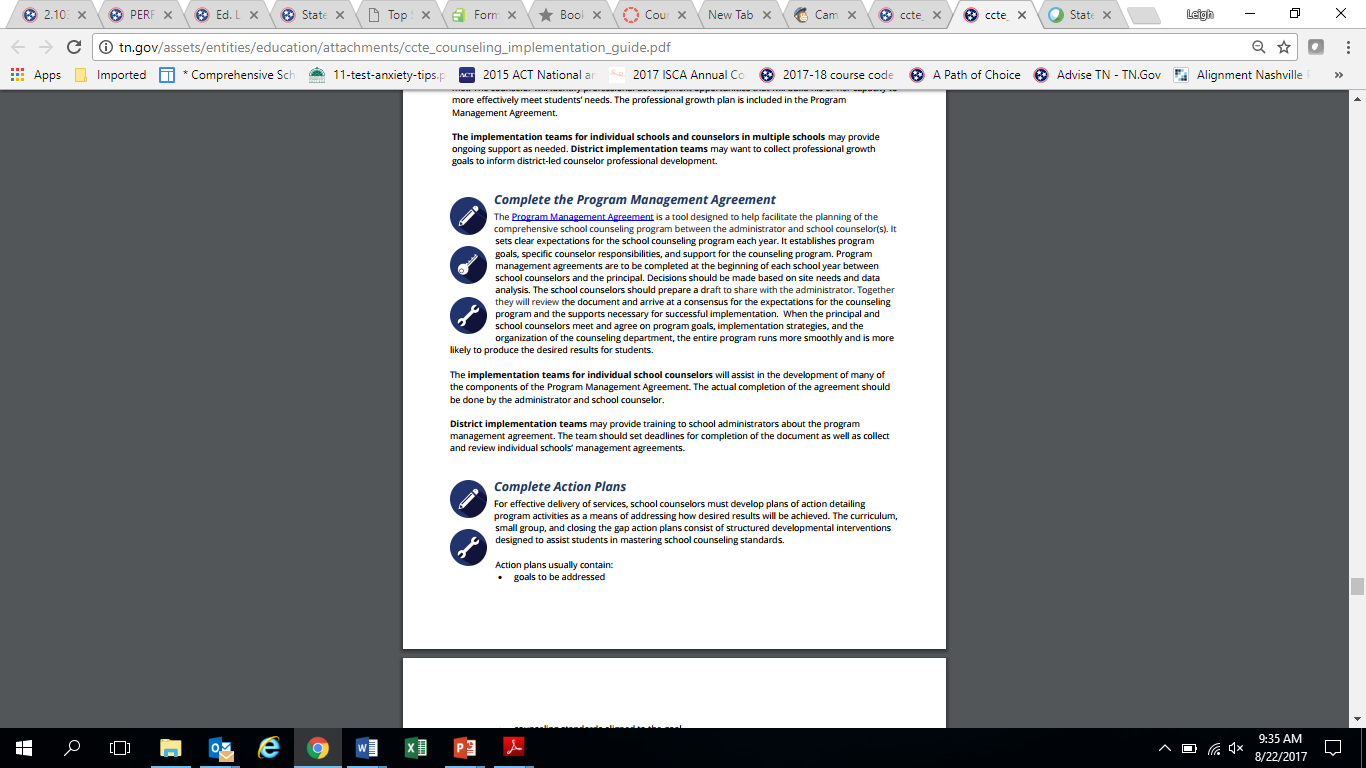 7
Implementation Guide
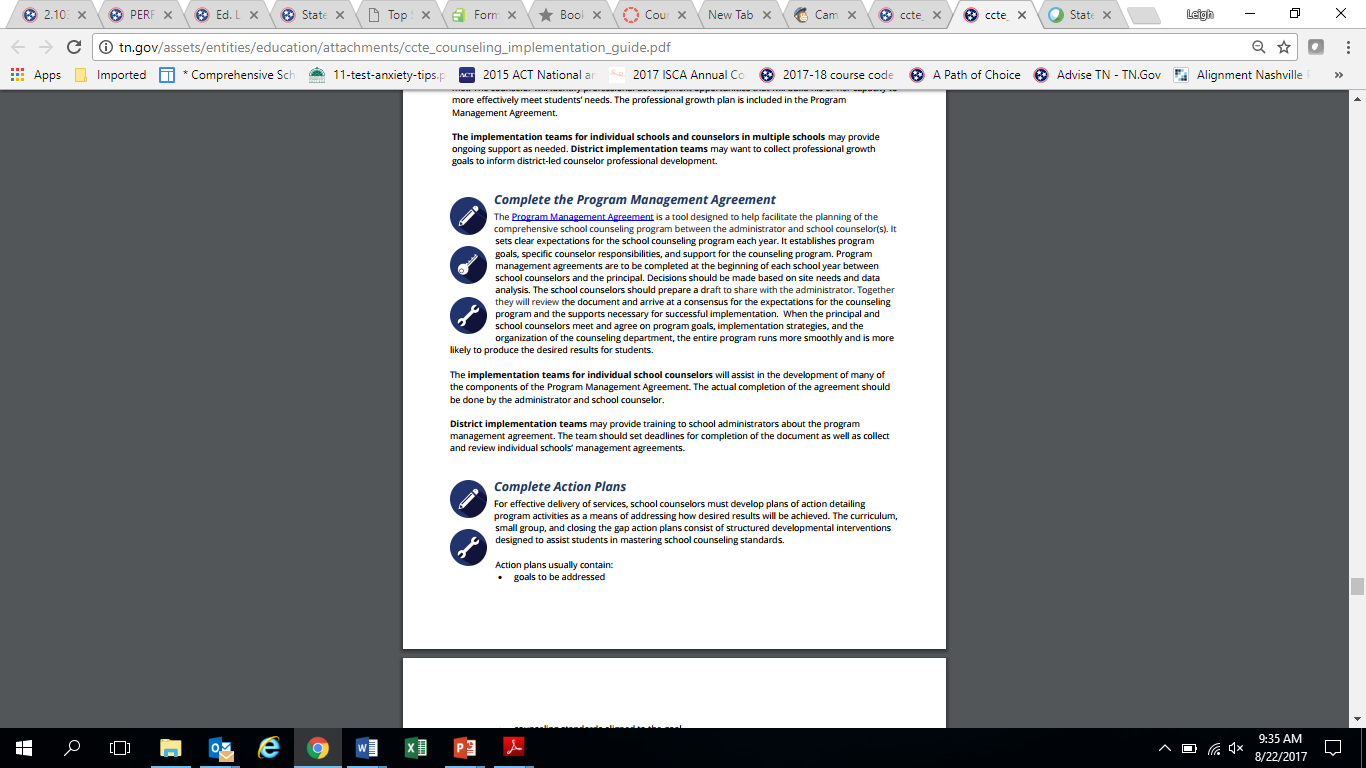 8
Step 1: Implementation Team
Identify the 3-5 member team that will assist with the planning, implementation, and evaluation of the school counseling program. 
Who are your champions?
Who has social capital to help advocate for change?

District Implementation Team should include supervisor of school counseling, school counselors, and school administrators. 
Each school should have a team as well. The district lead may want to provide suggestions for building the individual school team.
9
[Speaker Notes: Take 5 minutes to talk as a team about other potential members and then complete that section of the IP.  Identify who should be responsible for reaching out to those folks and a date for completion.]
Step 2: Program Audit & Implementation Plan
Program Audit
Focus on the implementation of the model.
Do one component at a time.
Identifies baseline for implementation plan.
Provide feedback for continuous improvement.

The district lead will: 
conduct the Program Audit based on the district as a whole.
ensure individual schools complete the Program Audit and Implementation Plan. This may include training as well as collecting documentation for review. 

The district implementation team should review the results of the district audit and make recommendations for completing the implementation plan at the district level.
10
[Speaker Notes: Distribute Program Audit feedback. 
Each team should review feedback and discuss. Make notes on the steps that your team may have complete. As we discuss each of the steps, use the feedback from the Audit to determine what further action should be taken to complete those steps. Update your IP accordingly.]
Step 3: School Counseling Philosophy
Beliefs, Vision, & Mission
Two approaches
District team develop a district counseling philosophy and each school counseling program adopts that as their own.

District team identify the beliefs, vision, and mission that are applicable to the district counseling department, focusing on how the department will support school counselors as they develop their individual school counseling programs. Individual schools will develop their own school counseling philosophies.
11
Step 4: Review and Update Policies
Tennessee Code Annotated
State Board of Education Policy 5.103
Ethical Standards

The district team may: 
develop a presentation of school counseling guidelines.
review district policies and procedures. 
develop a counseling program review to ensure that the guidelines are followed in all of the schools throughout the implementation of the program.
12
[Speaker Notes: Highlight that all schools must provide CSCP as defined by state board policy, 5.103
Counseling Standards describe the attitudes, knowledge, skills, and experiences students need to achieve academic success, postsecondary and career readiness, and social/emotional development
School Counseling Model provides a framework for delivering high quality school counseling services
that includes a summary of these guidelines for individual schools to share with school faculty, parents, and students. This presentation could also be shared with the local school board and district staff. 
The district policy advisor can be a resource for the team as they review policies and procedures.]
Foundations: Program Expectations
Budget
Facilities
Materials
Supplies/Equipment/Technology
Staffing & Ratios
Use of Time – 80/20
Appropriate School Counseling Activities
13
Step 5: Review Program Expectations
District leads should direct school counselors on how to complete this step. 

District level decisions may include:
Staffing
Roles and responsibilities
Use of time

School Counselor Training: 
	Creating a student-driven budget.
	Advocating for the counseling program.
	
The team should also advocate for school counselors to be given content-specific professional development opportunities.
14
[Speaker Notes: Discuss the roles and responsibilities of school counselors.
Identify which are not aligned to the model – make suggestions for how to accomplish those tasks and identify what the counselor will do in their place
Teams will chart their role/responsibility reassignment strategies and share out
Team should update the IP to continue addressing roles, budgets, use of time]
Step 6: Conduct Needs Assessment
The district team may:
select an instrument, 
conduct training on developing an instrument, or
provide example instruments that individual schools may use.

The team should ensure that the results are used to drive program goal development.
15
[Speaker Notes: Who has conducted a Needs Assessment before? 
Nancy/Joe to share
Purpose is to gather stakeholder feedback (perception data) on what they believe, can do, know and have experienced.
This info will drive program goals and delivery of services (action plans).]
Step 7: Review School and Student Data
The district lead should help to ensure all counselors have access to school and student data.

The district team can provide collaborative opportunities for counselors to: 
identify gaps and needs.
brainstorm how the school counseling program can impact the identified gaps and needs.
prioritize the identified gaps and needs.
16
[Speaker Notes: Consider how the identified needs align to the school, district and state goals.
Consider the activities, strategies, and interventions that will be delivered to address the gaps/needs – will they support a comprehensive program or will other parts of the program be impacted.
Consider what other stakeholders are also engaged in addressing the gaps/needs.
Select one for the program goal.]
Step 8: Write Program Goals
District teams should review district strategic plans to identify areas that school counseling can impact. 
Determine if school counselors will be required to connect their program goals to both school and district improvement plans.
Determine what method counselors will use for writing their goals, either MEASURE or SMART goals, and provide appropriate training.
Monitor progress toward meeting the goal throughout the year and make recommendations. 
The district lead should report each school counselor’s progress toward meeting the identified program goal at the end of each year. The district team should review this report, recognize outstanding accomplishments, and make recommendations for future program goals.
17
[Speaker Notes: The team also serves as an advocate for counseling program goals by bringing awareness to counselors’ work and making connections to other initiatives as those opportunities arise.

Program goals will provide focus for the counseling program, but the program is not limited to work only around the specific program goal.

District: 
How will you guide your individual schools through the development of strong program goals?

Teams will review data, select focus areas for program goals, identify any additional data needed (needs assessments)
Share out focus areas for program goals
Update the IP to complete this step.]
Step 9: Complete School Counselor Competencies Assessment
The district team should: 
provide school leaders direction for using school counselor competencies for professional growth plans, evaluation, and hiring decisions.
collect feedback from counselors to drive district professional development opportunities.
18
[Speaker Notes: Teams will discuss how SC Competencies assessment can help improve counseling program. 
Update IP to complete this step.]
Step 10: Complete the Program Management Agreement
The school counselor should prepare the program management agreement; however, it will be discussed and completed with the administrator.
District teams may provide training to school administrators about the program management agreement. 
The team should set deadlines for completion of the document as well as review individual schools’ management agreements.
19
[Speaker Notes: District teams: how will you train counselors/administrators on using PMA. Will you collect and provide feedback? How will you monitor for review and/or revisions throughout the year, as necessary.
Each Team should identify what areas of the PMA are already complete.
Update the IP to complete this step.]
Step 11: Complete Action Plans
The school counselor will complete the action plans for
School Counseling Core Curriculum
Small Group
Closing the Gap
District teams should provide training to school counselors on completing action plans. 
The team may identify a timeline for completion of the plans at individual schools. 
The team should also review and provide feedback on action plans as appropriate.
20
[Speaker Notes: Give teams 10 minutes to start brainstorming activities/interventions that should be addressed through the action plans.
Not intended to cover every activity/service of the counseling program.
Teams will update the IP to complete this step.]
Step 12: Create Counseling Calendar
The school counselor will:
create a yearly calendar that highlights programs and activities of the school counseling program.
identify strategies for sharing the calendar with stakeholders.

The district team should communicate important district events to counselors.
21
[Speaker Notes: The implementation team should discuss general topics to be included in the yearly calendar as well as identify strategies to communicate the yearly calendar with stakeholders.
The team should update the IP to complete this step.]
Step 13: Write Lesson Plans
The school counselor will:
write lesson plans for curriculum and small group activities.
share effective lesson plans for meeting counseling standards with the department to be included in the Resource Guide.
The district team may create collaborative opportunities for school counselors to develop and write lesson plans together, as well as review lessons plans to identify high-quality examples.
22
[Speaker Notes: Knox County School - example]
Step 14: Training on Counseling Program
The district team may consider creating a presentation that can be individualized for each school. 

The team may share the presentation with district leadership and other relevant stakeholders.

The department will provide an example presentation that schools/districts are welcome to customize.
23
[Speaker Notes: This will create consistent communications throughout the district. If there will be processes that should be used consistently throughout the district, the team should ensure that clear instructions are included in the presentations.


Communication will be really important. Think strategically about where you will have the best opportunities to reach the most stakeholders.
The intro presentation can be replicated and shared. Utilize google classroom to collaborate on this. 
Let the team discuss potential opportunities for training. 
Update the IP to complete this step.]
Step 15: Assemble Advisory Council
The district team should: 
Establish a district advisory council 
to provide feedback and recommendations for district school counseling goals. 
to monitor district implementation of the school counseling model and standards. 
The structure, representation, and goals of the district advisory council can serve as a model for individual schools. 
District team members may want to attend school level advisory council meetings.
24
Accountability: Evaluation & Improvement
School Counseling Program Evaluation
Qualitative and Quantitative Data
Stakeholder participation
Totality of counseling program
Review of student outcomes
Alignment to needs assessment results
Opportunities for program growth
25
Step 16: Conduct Program Evaluation
The district team may create a program evaluation that will be used throughout the district. 
The team could provide an opportunity for counselors to collaborate and create individual program evaluations for each school. 
The team should ensure that the results are used for program accountability and to drive the next year’s program goal development.
26
[Speaker Notes: The team will discuss and up the IP to complete the step.]
Step 17: Review and Share Program Results
The school counselor will:
complete the following results reports:
Curriculum
Small Group
Closing the Gap

Review the program goal and professional growth goal to determine if they were met. 
Create and distribute a one-page summary of the results reports to show the impact of the counseling program to stakeholders.
27
[Speaker Notes: Talk about the Final report from MEASURE
Districts may want to collect and share. 
Let the team update the IP to complete this step.]
Step 17: Review and Share Program Results
The district lead should review each school counselor’s program results summary. 
The lead may create a report highlighting each school’s individual successes to share with district and state leadership and other stakeholders. 
The district team may also make recommendations for program goals and the implementation plan for the next school year. 
The district team should recognize and celebrate these accomplishments.
28
[Speaker Notes: Talk about the Final report from MEASURE
Districts may want to collect and share. 
Let the team update the IP to complete this step.
This type of report will increase awareness of the impact of high-quality school counseling programs and could influence policy and funding decisions. The district implementation team should also review the results report to identify and celebrate areas of growth. 
The implementation team should assist the school counseling supervisor in sharing the overall program results with other stakeholders.]
Contact
Leigh Bagwell
Coordinator of School Counseling
College, Career and Technical Education
Leigh.Bagwell@tn.gov
School.Counseling@tn.gov 
(615) 418-4527
29